IDEA
IDEA
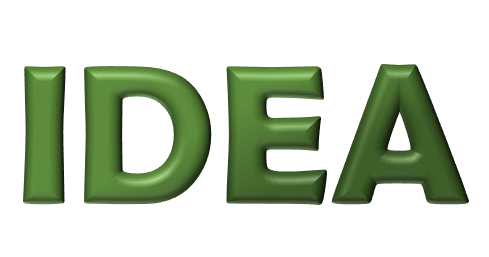 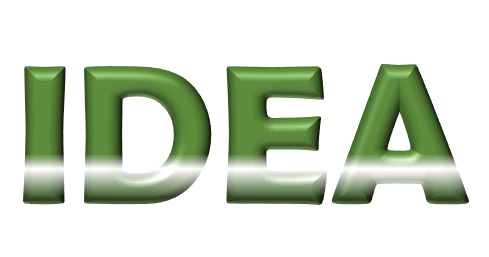 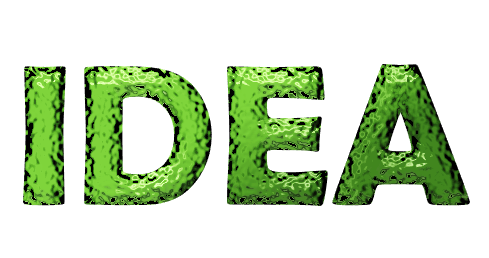 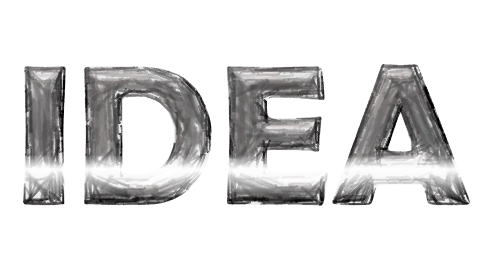 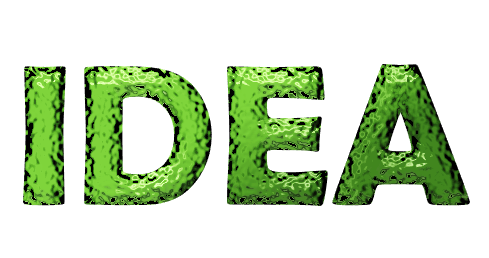 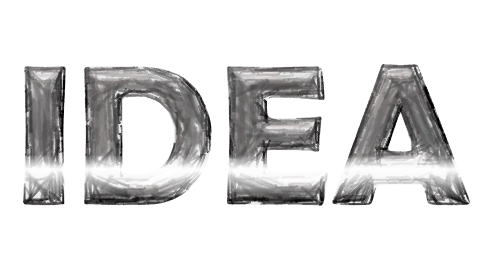 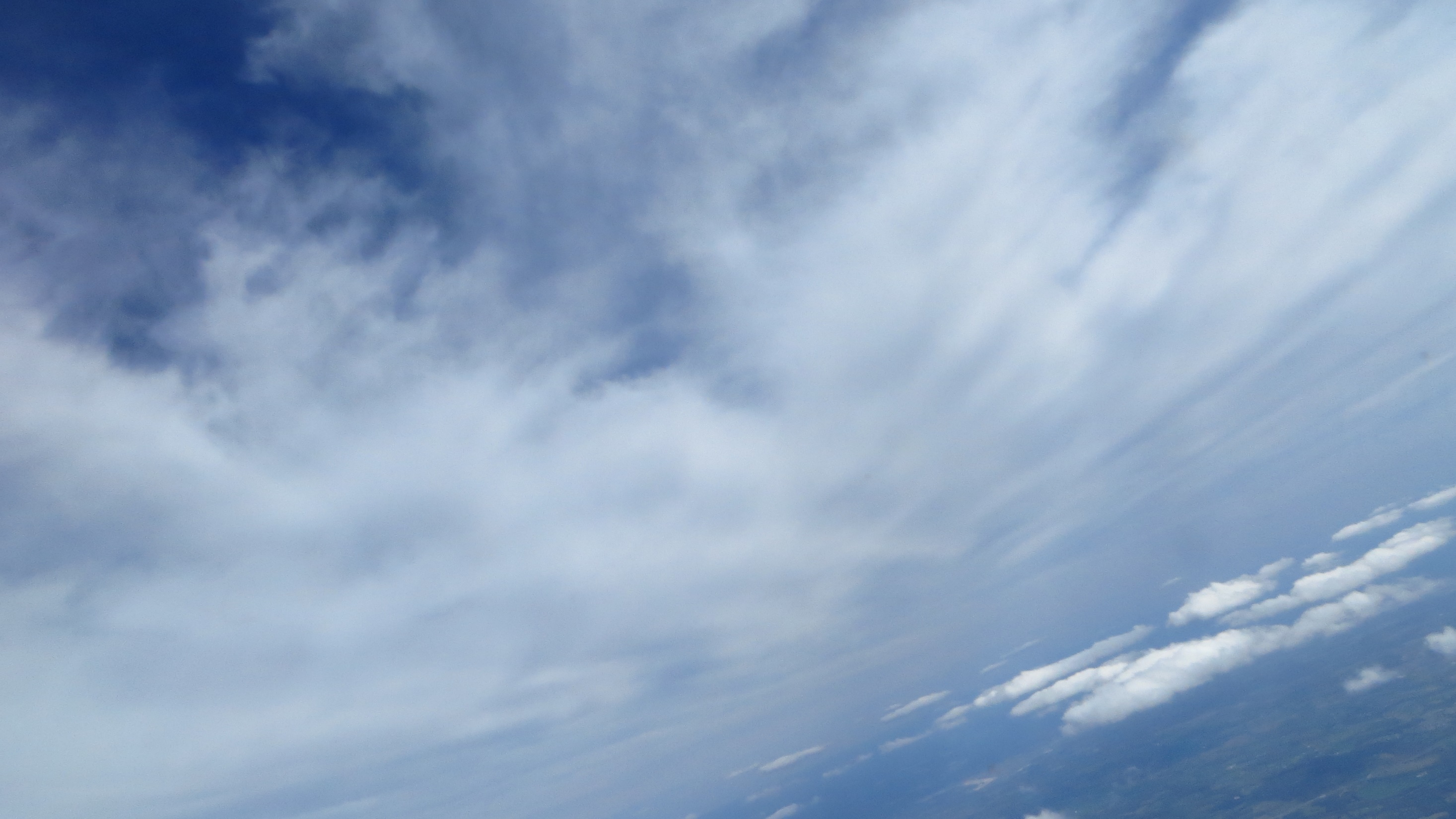 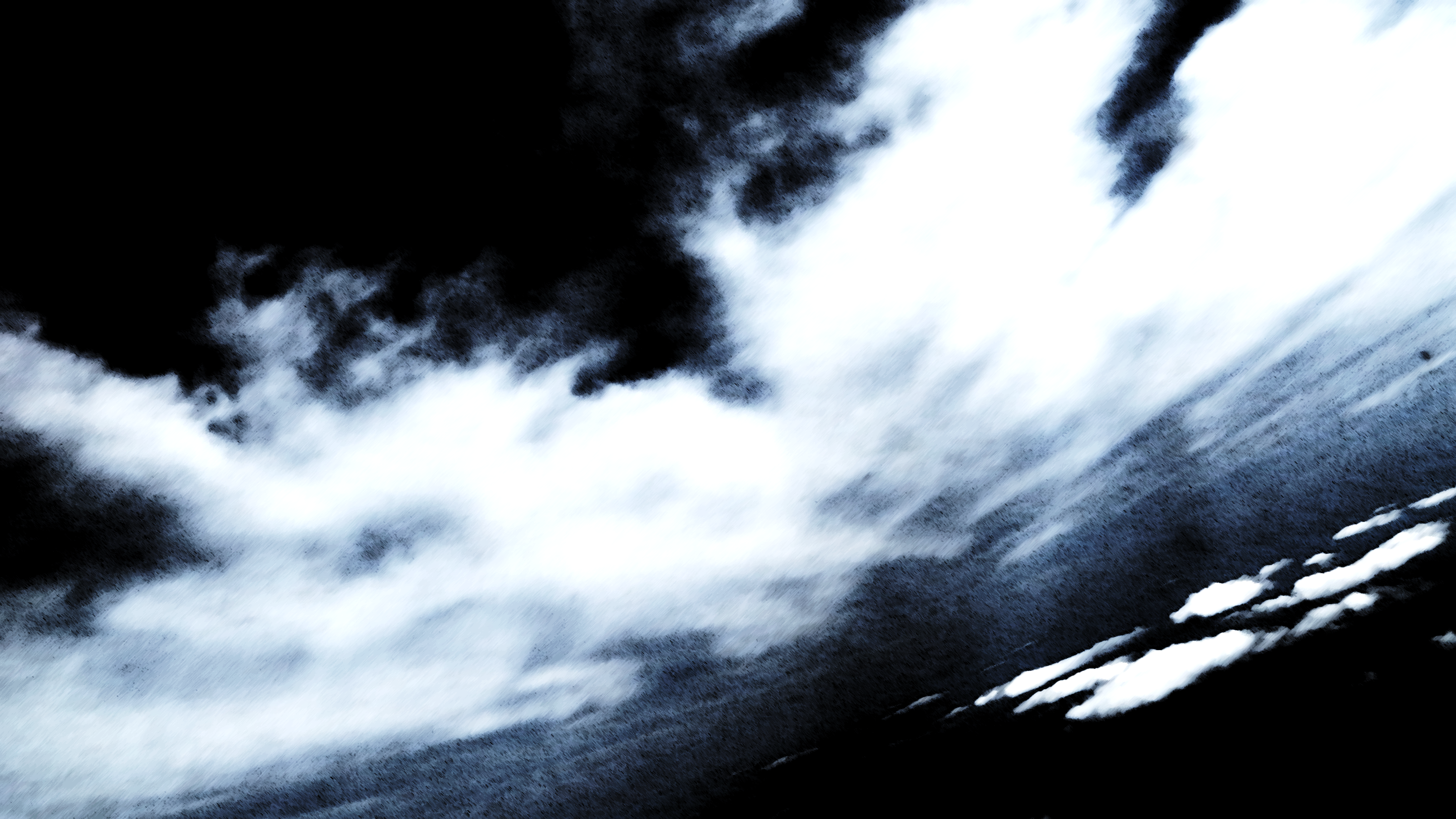